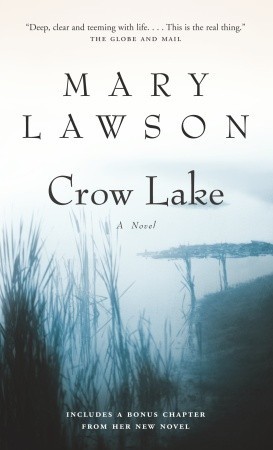 Crow Lake
CHAPTERS 11-12 INFORMATION
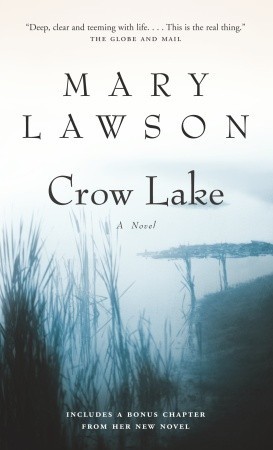 CHAPTER SUMMARIES

CHARACTER DEVELOPMENTS

OTHER INFORMATION
S. Wilson – ENG4C – spring 2016
Crow Lake
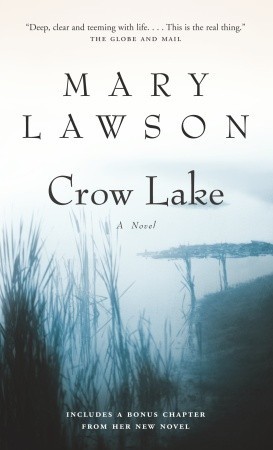 CHAPTERS 11-12 INFORMATION
CHAPTER SUMMARIES
Crow Lake
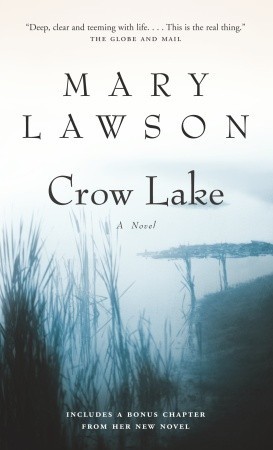 CHAPTERS 11-12 INFORMATION
CHARACTER DEVELOPMENTS
Readers are introduced to a number of new characters in these five chapters. Make sure you understand some of the qualities of:
Kate – Author explains how Kate couldn’t make connections between things as a child. What argument is being made about children? What is childhood innocence?

Luke/Matt – How does the setting in the home mirror the moods of the characters?

Pye Family – After the build-up in the last section, a series of events involving Laurie Pye is described. How does this impact Kate?
Crow Lake
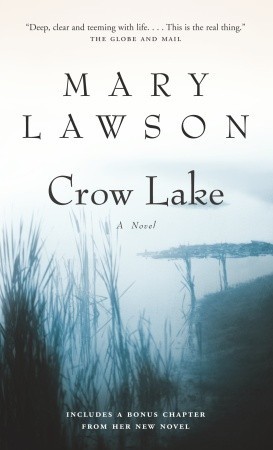 MIDDLE OF THE NOVEL
CHAPTERS 11-12 INFORMATION
CONFLICT
By the middle of the novel, a number of conflicts have been introduced and developed. What are they?
Pye Family
Luke and Sally
Kate and Daniel
Death of Parents
How are these conflicts related?
What is the author teaching us through these conflicts?
Kate and Herself
Crow Lake
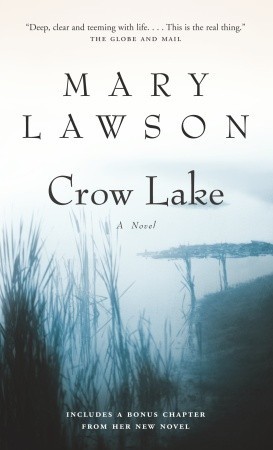 MIDDLE OF THE NOVEL
CHAPTERS 11-12 INFORMATION
PLOT
What were the most important parts of the story so far?
Kate Retelling Story
Death of Parents
Aunt Annie’s Arrival
Kate and Her Family
Luke Takes Over
Kate and Daniel’s Family
What events stick most in your mind?Why do certain plot points connect with us more than others?
Pye Family Incidents
Kate and Interest in Science
Luke and Matt Fight
Kate’s Inability to Help Laurie Pye
Crow Lake
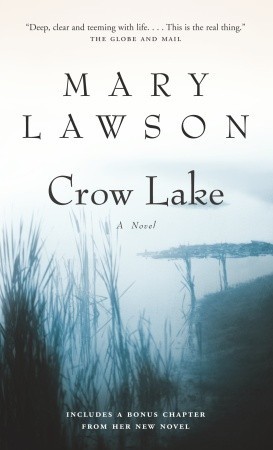 MIDDLE OF THE NOVEL
CHAPTERS 11-12 INFORMATION
WRITING ASSIGNMENT
An INTERNAL MONOLOGUE is a piece of writing that reflects the inner thoughts of a character. In Crow Lake, we have spent a very long time hearing about events from Kate’s perspective, and this has including several internal monologues.
Create a written journal response outlining the main events of the novel from the perspective of any other character – however small or large their role in the novel. How does the change in perspective change the telling us of the story? How do they see things?
SUCCESS CRITERIA:
Shows an understanding of the main plot points of the novel’s first half
Shows an understanding of perspective and character
Is at least 350 words, showing development of ideas from the novel
Edited for spelling and grammar